Kerjakan yang Sulit Hari Ini, yang Mustahil Besok
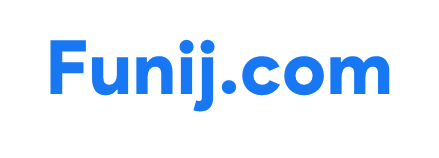